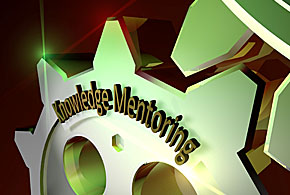 Magyar vállalati körkép a mentori rendszerek működéséről
Prof. dr. habil Bencsik Andrea
		 egyetemi tanár
    Széchenyi István Egyetem Győr
Súlypontok
A téma aktualitása
A tudásátadásának problémái
A mentori rendszer, mint jól bevált gyakorlat
Gyakorlati vizsgálat eredményei
Aki igényli, és aki nem (feltáró kutatás)
Aki használja és aki nem
Összegzés
Következtetések, javaslatok
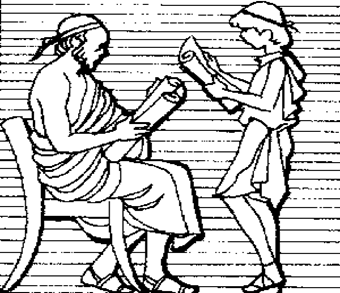 2
2014.04.01.
A téma aktualitása
TM jelentősége
Tudásátadási problémák
Tacit tudás megfoghatatlansága
Mentori rendszerek felértékelődése
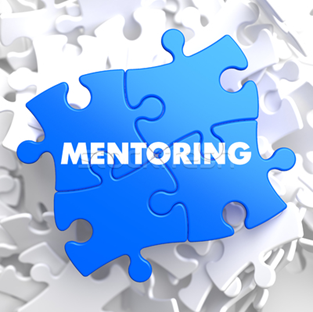 3
2014.04.01.
A mentori rendszer, mint jól bevált gyakorlat
A mentor kifejezés az Odüsszeiából, Télemakhosz nevelőjének, (Mentór) nevéből származik.
Jelentései: 
nevelő, tanító, vezető, tanácsadó, pártfogó, atyai jó barát, vezetőtanár
Mentorálás:  személyes nevelés
Forrás: pedagógiai lexikon

Oktatás területén legnépszerűbb kifejezésekhez tartozik.
A „mentorálás” képessége csak részben szerezhető meg kívülről, másrészt belső (lelki és gondolati) fejlődésnek az eredménye
4
2014.04.01.
A mentori rendszer, mint jól bevált gyakorlat
Mentór tulajdonságai: (Homérosz után)
Élettapasztalat
Szakmai tekintély
Széles és aktívan működtetett kapcsolatrendszer
A tudás átadásának és akarásának a képessége
Idősek tisztelete
Konfliktuskezelési 
	képesség
Mentor kiválasztása ma:
Korábbi szakmai életútja
Szakmai elfogadottság
Kapcsolatok minősége
Feladatokkal történő azonosulás
Tanulási hajlandóság

    Mentor és mentorált   kapcsolata
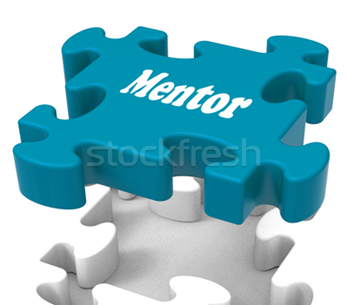 5
2014.04.01.
A mentori rendszer, mint jól bevált gyakorlat
A sikeres mentorálás feltételei:
Kölcsönös elfogadottság,
„Az elfogadottságot” folyamattá tesszük, partnerséget alakítunk ki,
Elkötelezett sikerorientáltság.

     Mentori feladatkörök:
	Szakszerűség
	Céltudat
	Life long learning
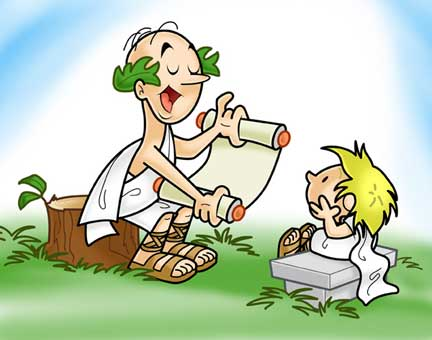 6
2014.04.01.
Gyakorlati vizsgálat
Feltáró kutatások:
Felsőoktatási intézmények hallgatói
Tanár 
Közgazda
Mérnök
Zenész
Jogász
Informatikus
Andragógus 
Egészségügyi szak
Felső- és középfokú oktatási intézmények tanárai
Működő gazdasági szervezetek mentorai, mentoráltjai
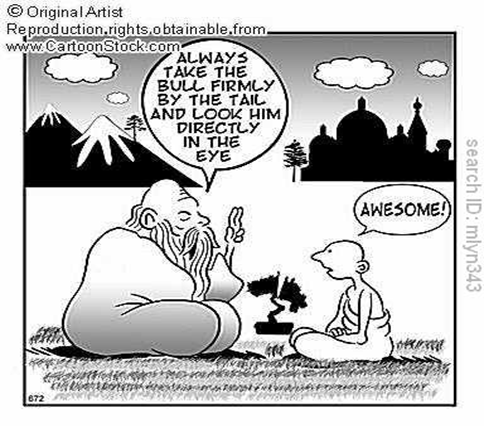 7
2014.04.01.
Gyakorlati vizsgálat
A vizsgálat célja:
Megtudni a hallgatók véleményét, elvárásait a mentorral, mentori munkával kapcsolatban
A vizsgálat módszere:
Kérdőíves felmérés
A vizsgálati minta:
	368 fő
8
2014.04.01.
Gyakorlati vizsgálat eredményei
9
2014.04.01.
Gyakorlati vizsgálat eredményei
10
2014.04.01.
Gyakorlati vizsgálat eredményei
11
2014.04.01.
Gyakorlati vizsgálat
Módszer: strukturált mélyinterjú
Minta:
12
2014.04.01.
Minta
13
Interjúk jellemzői
Vezetői interjú:
28 kérdés 3 csoportban (szervezet, mentori program, a tényleges megvalósítás)
Dolgozói interjú:
23 kérdés 3 csoportban (szervezet, mentori program, saját szerep)

Értékelés módszere:
Szöveg elemzés, Excel, Wordaizer program
14
2014.04.01.
Vezetői interjúk
Mi a véleménye a mentori programokról általában?
Hogyan fogalmazná meg, mit jelent önnek, vagy a szervezetének a mentori rendszer?
Létezik-e Önöknél bármilyen mentor program? Ha igen, kérem, mutassa be részletesen, ha nem, indokolja meg miért nem!
Az Önök szervezeténél ki válhat mentorrá? Milyen tudást és képességet várnak el, milyen személyiségi jellemzőkkel kell rendelkeznie?
Miben látja a mentori munka előnyeit és hátrányait?
15
2014.04.01.
Mi a véleménye a mentori programokról általában?
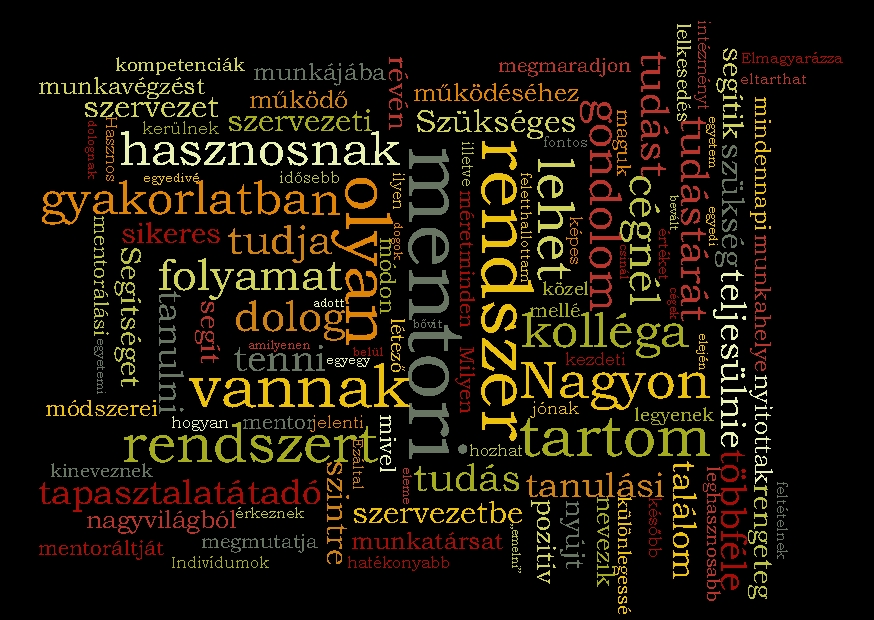 16
2014.04.01.
Mi a véleménye a mentori programokról általában?
Rendszer 
Hasznos
Tudás 
Szükséges
Folyamat 
Tapasztalat átadás
Pozitív 
Sikeres
Segítség
Tudásátadás
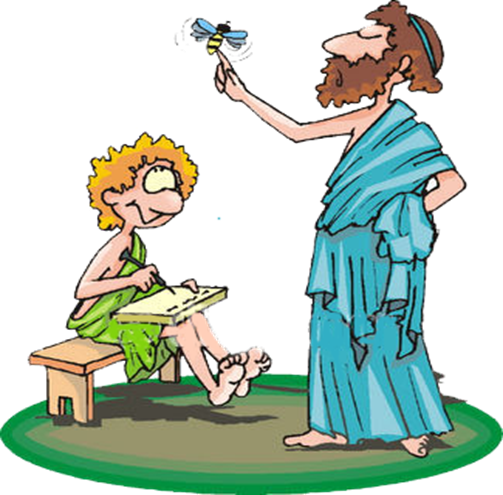 17
2014.04.01.
Hogyan fogalmazná meg, mit jelent önnek, vagy a szervezetének a mentori rendszer?
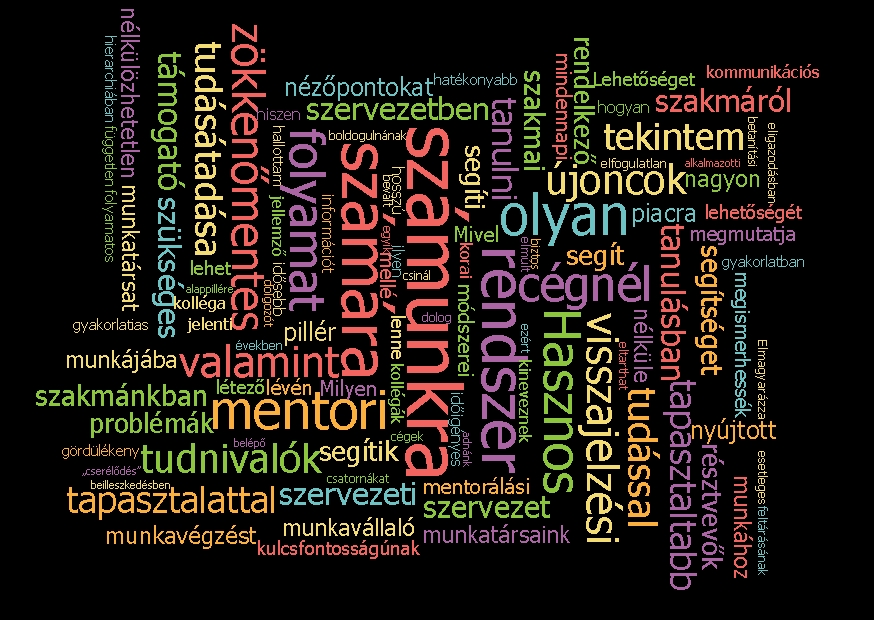 18
2014.04.01.
Hogyan fogalmazná meg, mit jelent önnek, vagy a szervezetének a mentori rendszer?
Visszajelzés
Kulcs fontosságú
Támogató
Szakmai
Segítség 
Lehetőség
Gördülékeny
Tapasztalat  
Zökkenőmentes 
Tanulni
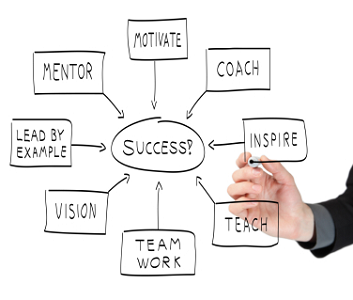 19
2014.04.01.
Létezik-e Önöknél bármilyen mentor program?
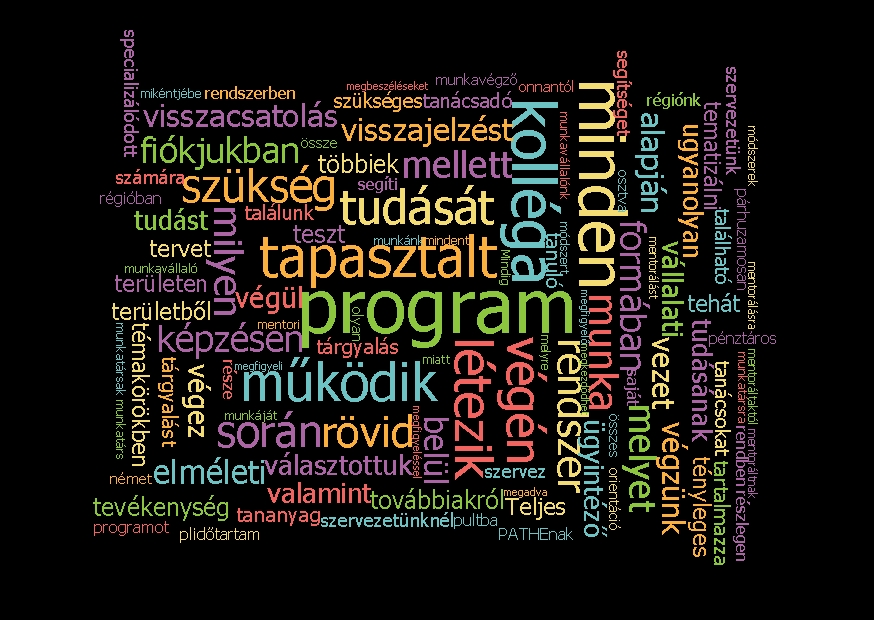 20
2014.04.01.
Létezik-e Önöknél bármilyen mentor program?
Működik
Program
Tapasztalt 
Tudás
Terv
Szükséges 
Minden kolléga 
Visszajelzés
Rövid
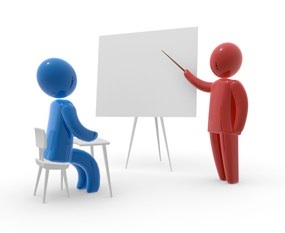 21
2014.04.01.
Az Önök szervezeténél ki válhat mentorrá?
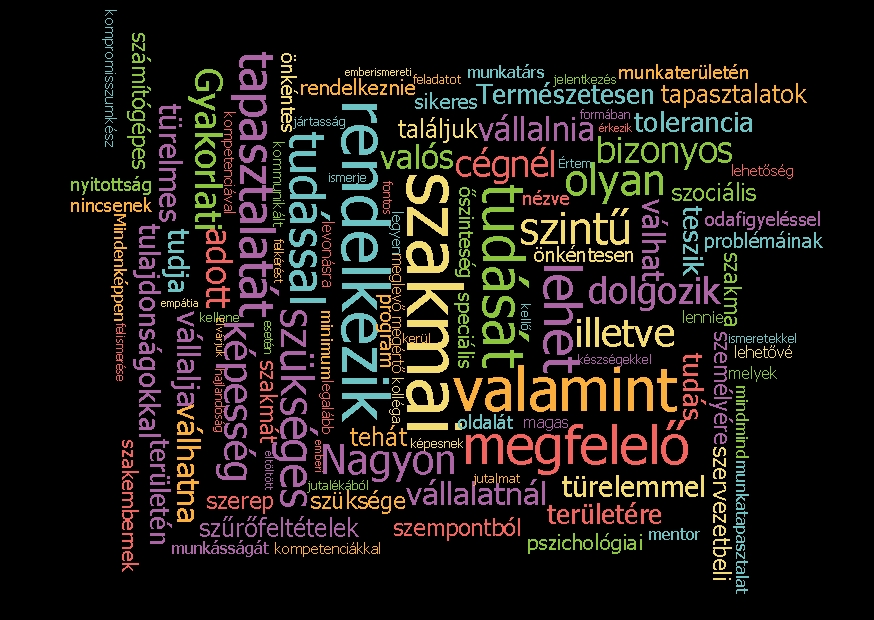 22
2014.04.01.
Az Önök szervezeténél ki válhat mentorrá?
Szakmai tudás
Tapasztalat
Képesség
Tolerancia
Tudás
Türelem 
Szűrőfeltétel
Pszichológia
Nyitottság 
Önkéntes 
Gyakorlat
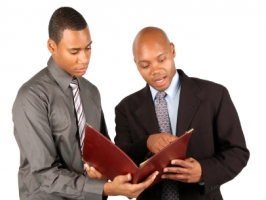 23
2014.04.01.
Miben látja a mentori munka előnyeit és hátrányait?
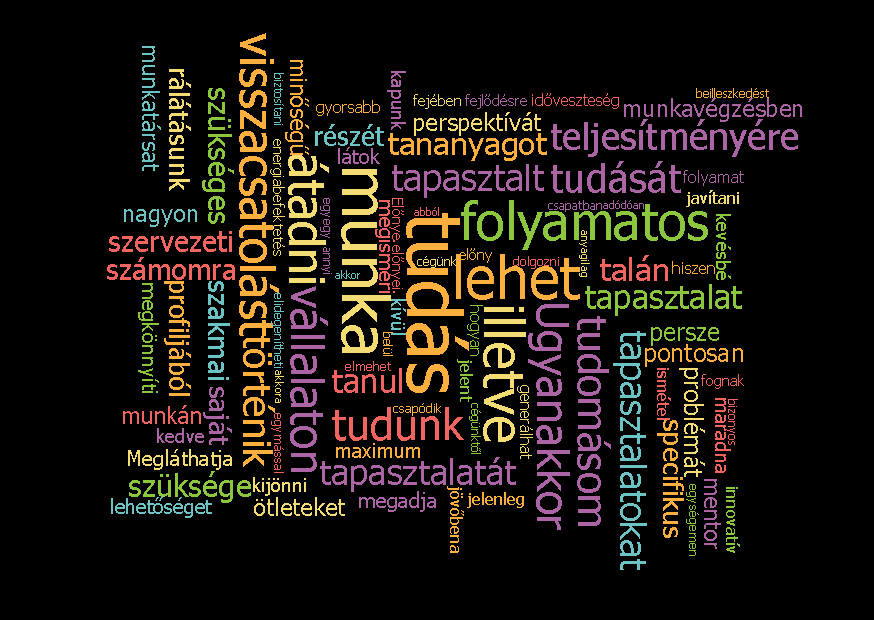 24
2014.04.01.
Miben látja a mentori munka előnyeit és hátrányait?
Tudás
Visszacsatolás
Folyamatos rálátás
Teljesítmény
Perspektíva 
Tapasztalat
Átadás
Minőség
Megkönnyíti 
Hátránya nincs
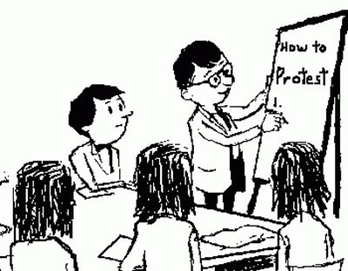 25
2014.04.01.
Dolgozói interjúk
Hogyan fogalmazná meg a mentori gyakorlat lényegét? Van-e a vállalatnál ilyen rendszer,  formális vagy informális módon működik?
Milyen munkakörben van szükség mentori támogatásra kik azok, akik igénylik?
Milyen tulajdonságokkal kell rendelkeznie a mentornak és a mentoráltnak?
Melyek azok a tulajdonságok, viselkedés, amelyek gátolják a mentori munkát?
Van tapasztalata sikeres vagy kevésbé sikeres mentori gyakorlatról?
26
2014.04.01.
Hogyan fogalmazná meg a mentori gyakorlat lényegét? Van-e a vállalatnál ilyen rendszer,  formális vagy informális módon működik?
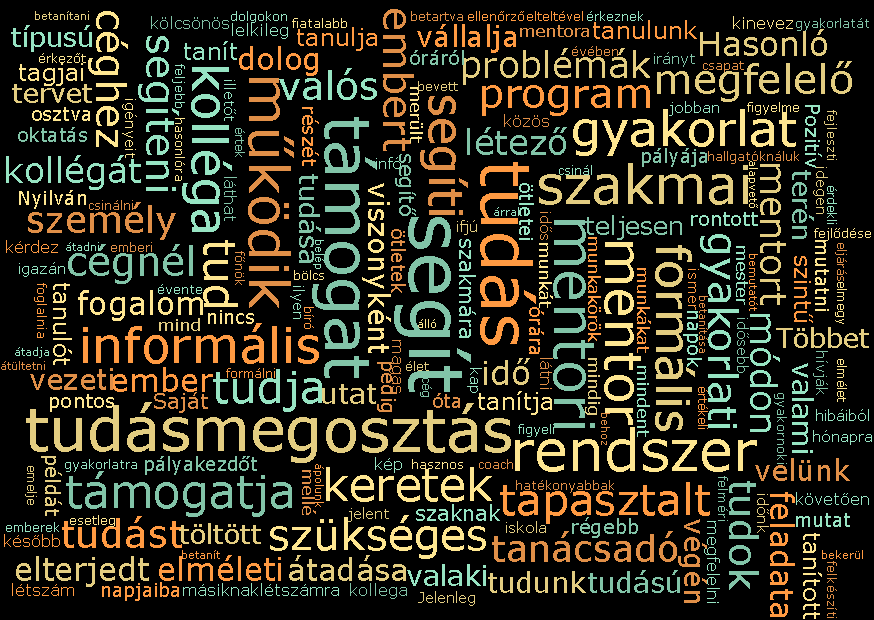 27
2014.04.01.
Hogyan fogalmazná meg a mentori gyakorlat lényegét?
Tudásmegosztás
Segít
Szakmai
Támogat
Gyakorlat
Szükséges
Tapasztalat 
Formális és informális is jelen van
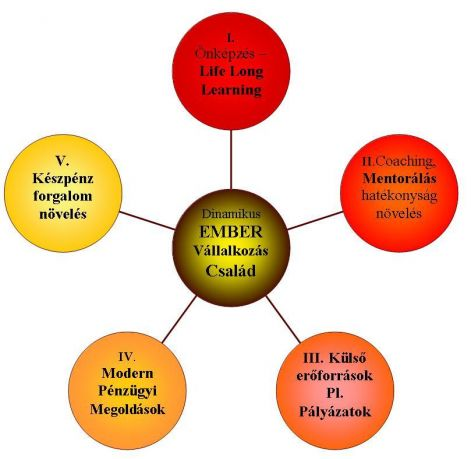 28
2014.04.01.
Milyen munkakörben van szükség mentori támogatásra, kik azok, akik igénylik?
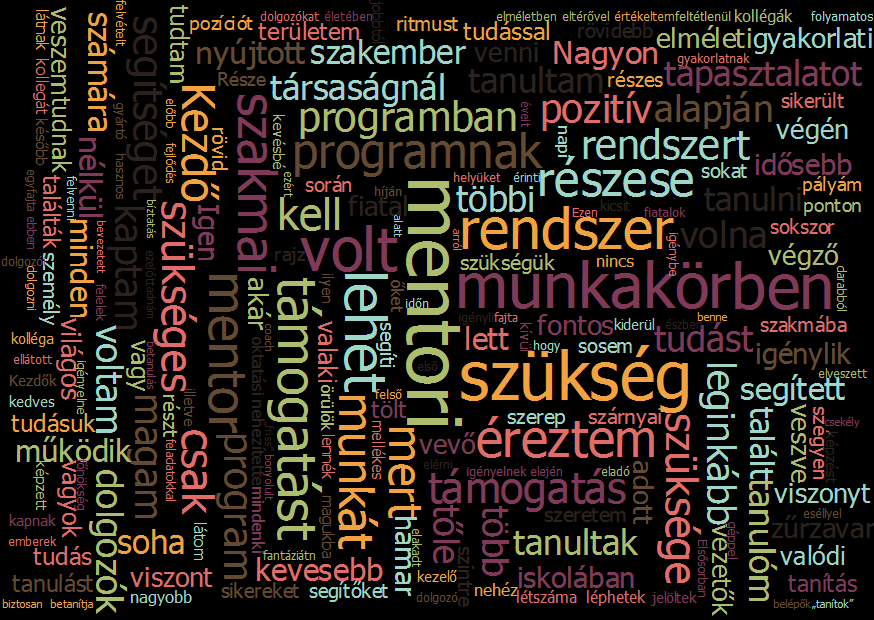 29
2014.04.01.
Milyen munkakörben van szükség mentori támogatásra, kik azok, akik igénylik?
Bárki, aki:
Támogatást,
Segítséget igényel
Segítségre van szüksége
Kezdő
Vezető 
Elméletben
Gyakorlatban
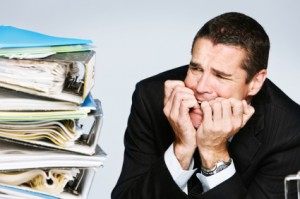 30
2014.04.01.
Milyen tulajdonságokkal kell rendelkeznie a mentornak?
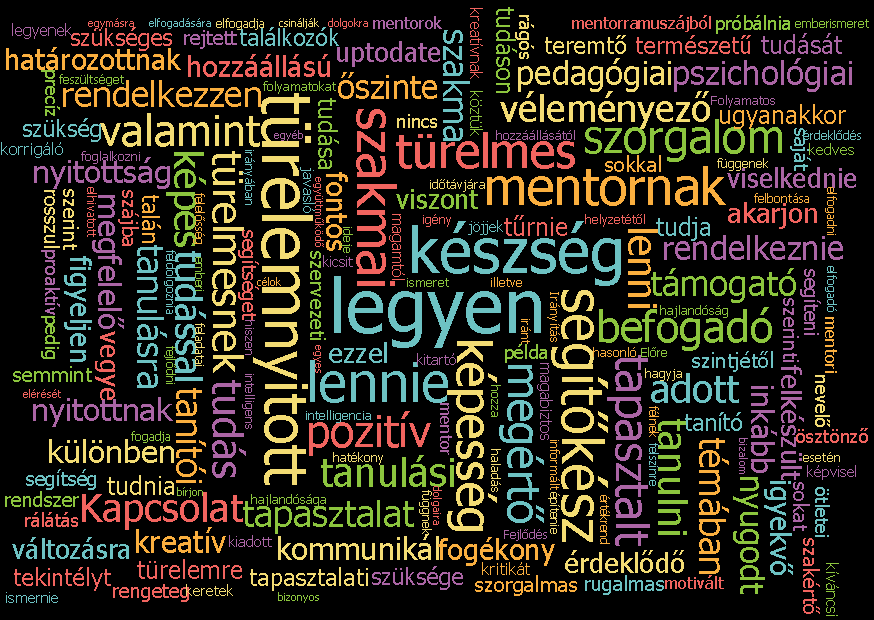 31
2014.04.01.
Milyen tulajdonságokkal kell rendelkeznie a mentornak?
Megértő
Befogadó 
Támogató
Türelmes
Segítőkész
Pszichológia
Határozott
Őszinte
Tapasztalat
Kommunikáció
Vélemény
Pozitív 
Készség
Képesség
Tanulás
Fogékony
Kapcsolat
Kreatív 
Szorgalom
Rugalmas
Up-to-date
Érdeklődő
32
2014.04.01.
Milyen tulajdonságokkal kell rendelkeznie a mentoráltnak?
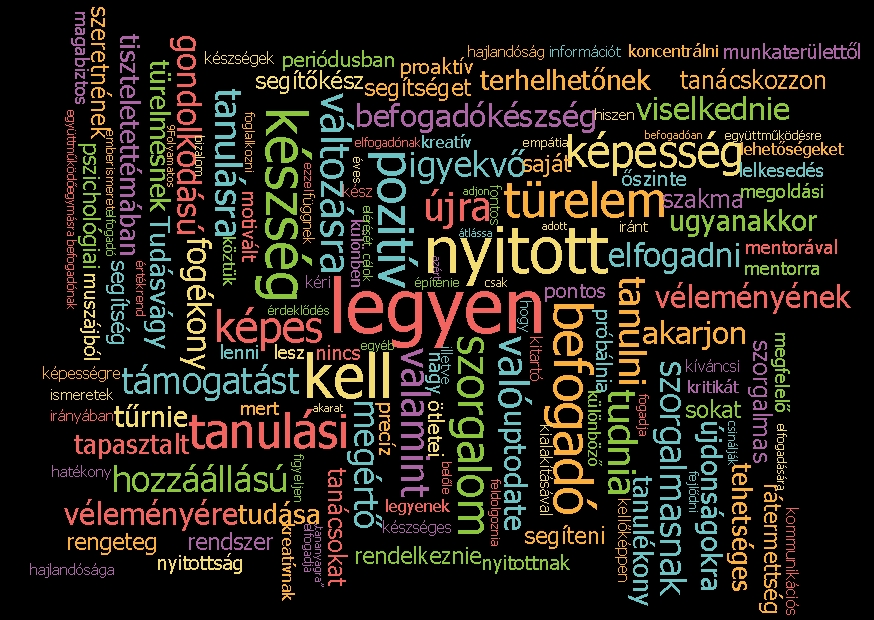 33
2014.04.01.
Milyen tulajdonságokkal kell rendelkeznie a mentoráltnak?
Kreatív
Tisztelettudó
Tanulékony
Szorgalmas
Proaktív
Gondolkodó
Viselkedés
Változás képes
 Precíz 
Tűrni
Nyitott
Türelmes
Befogadó
Pozitív
Elfogadni
Képesség 
Tudás vágy
Terhelhető
Igyekvő
34
2014.04.01.
Melyek azok a tulajdonságok, viselkedés, amelyek gátolják a mentori munkát?
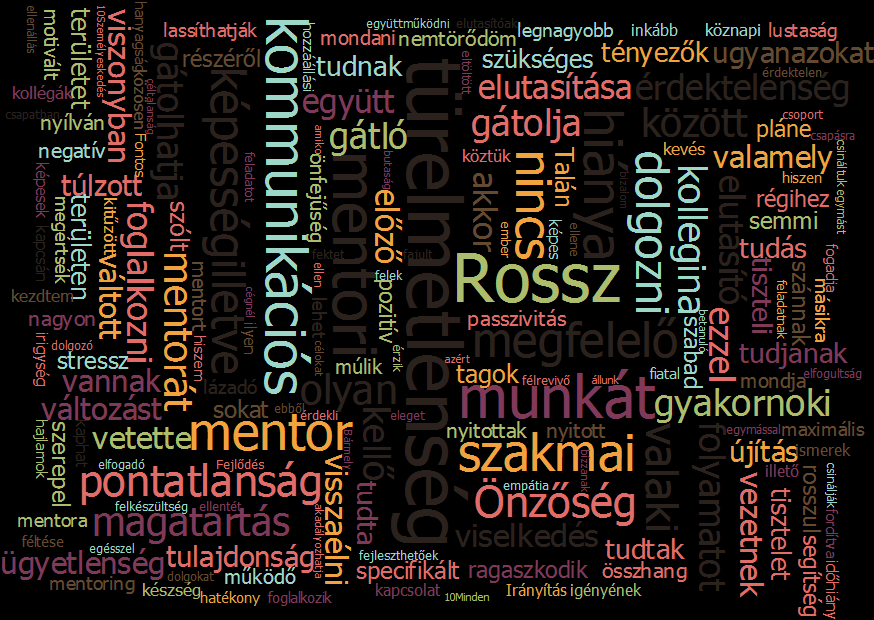 35
2014.04.01.
Melyek azok a tulajdonságok, viselkedés, amelyek gátolják a mentori munkát?
Kommunikációs problémák
Türelmetlenség 
Pontatlanság
Önzés
Elutasító
Stressz
Rossz magatartás
Lustaság
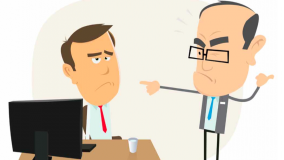 36
2014.04.01.
Van tapasztalata sikeres vagy kevésbé sikeres mentori gyakorlatról?
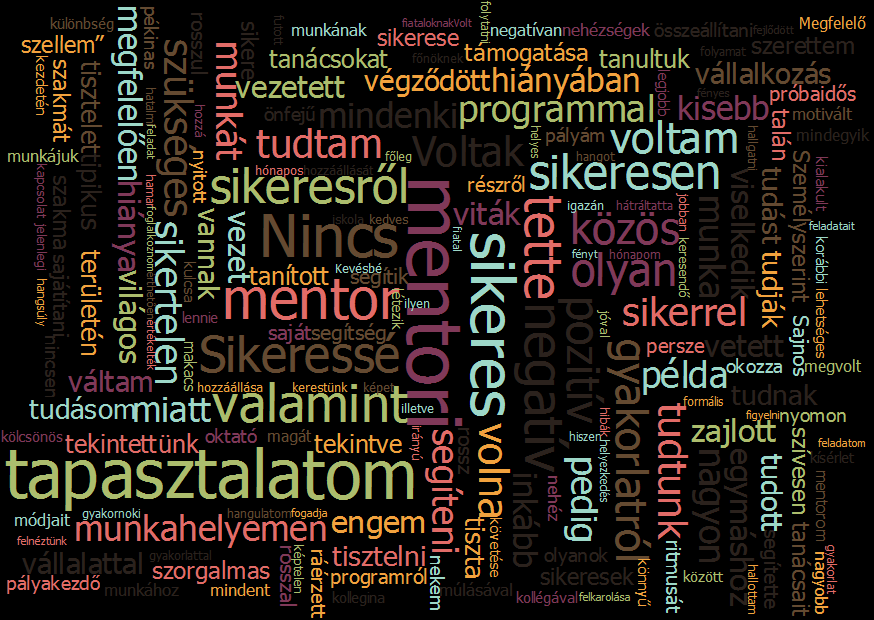 37
2014.04.01.
Van tapasztalata sikeres vagy kevésbé sikeres mentori gyakorlatról?
Mindkettőről érkeztek visszajelzések. Tipikus válaszok:
Nincs tapasztalata egyikről sem
Pozitív, kifejezetten hasznos
Formális és „nemtörődöm”
Kellene
Jó lenne, de nem érdekli a vezetést, stb.
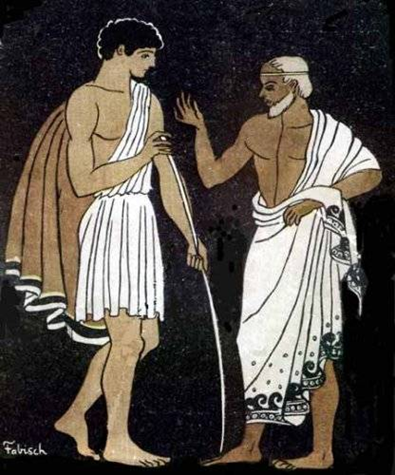 38
2014.04.01.
Vezetői – dolgozói vélemények összevetése
Mi a véleménye a mentori programokról általában?
Rendszer 
Hasznos
Szükséges
Tapasztalat átadás
Pozitív 
Sikeres
Segítség
Tudásátadás
Hogyan fogalmazná meg a mentori gyakorlat lényegét?
Segít
Rendszer
Támogat
Gyakorlat
Tudásmegosztás
Szakmai
Tapasztalat
39
2014.04.01.
Vezetői – dolgozói vélemények összevetése
Milyen munkakörben van szükség mentori támogatásra, kik azok, akik igénylik?
Bármely munkakörben és bárki, aki:
Támogatást, segítséget igényel
Segítségre van szüksége
Kezdő
Vezető 
Elméletben
Gyakorlatban
Hogyan fogalmazná meg, mit jelent önnek vagy a szervezetének a mentori rendszer?
Visszajelzés
Kulcs fontosságú
Támogató
Szakmai
Lehetőség
Gördülékeny
Tapasztalat  
Zökkenőmentes 
Tanulni
40
2014.04.01.
Vezetői – dolgozói vélemények összevetése
Az Önök szervezeténél ki válhat mentorrá?
Milyen tulajdonságokkal kell rendelkeznie a mentornak?
Megértő
Befogadó 
Támogató
Türelmes
Segítőkész
Pszichológia
Határozott
Őszinte
Tapasztalat
Kommunikáció
Vélemény
Pozitív 
Készség
Képesség



Tanulás
Fogékony
Kapcsolat
Kreatív 
Szorgalom
Rugalmas
Up-to-date
Érdeklődő 

Puha feltételek dominánsak (személyiség, vö. feltáró kutatás)
Szakmai tudás
Tapasztalat
Képesség
Tolerancia
Tudás
Türelem 
Szűrőfeltétel
Pszichológia
Nyitottság
Kemény feltételek dominánsak (szakma)
41
2014.04.01.
Vezetői – dolgozói vélemények összevetése
Melyek azok a tulajdonságok, viselkedés, amelyek gátolják a mentori munkát?
Miben látja a mentori munka előnyeit és hátrányait?
Tudás
Visszacsatolás
Folyamatos rálátás
Teljesítmény
Perspektíva 
Tapasztalat
Átadás
Minőség
Megkönnyíti
Hátránya nincs
Kommunikációs problémák
Türelmetlenség 
Pontatlanság
Önzés
Elutasító
Stressz
Rossz magatartás
Lustaság
42
2014.04.01.
Összegzés
A mentori munka szükségszerűsége egyértelműen alátámasztott.
A vezetői és munkatársi vélemények összecsengenek, sok esetben kiegészítik egymást.
Sürgető tennivaló a vállalati gyakorlat szélesítése. (Kiépíteni, ahol csak lehet, ne csak a klasszikus területeken legyen gyakorlat.)
A szemléletben változásra van szükség:
Ne csak formalitás legyen, hanem valós tudásmegosztás. (Informális elvárások  is megfogalmazódnak., lsd. kemény és puha jellemzők)
Nem kapcsolódik össze tudatosan  TM gondolkodással. 

További kutatási irány:
Nemzetközi gyakorlattal összehasonlítás (meglévő adatbázis feldolgozása, bővítése).
Tapasztalatok megosztása, jó gyakorlatok átvétele.
43
2014.04.01.
Következtetések, javaslatok
A mentori rendszert a tacit tudás átadás alap eszközévé tenni. (Tudatos TM)
Minden munkahelyen teret adni, és alkalmazásuk feltételeit kialakítani. (Rangot adni, mentorokat képezni és munkájukat elismerni. )
Hallgatókat és kollégákat is tájékoztatni. (Felmenő rendszerben, és a felsőoktatásban is helyet biztosítani számára.)
Közös platformok a tapasztalatok átadására (explicit és tacit tudás megosztás) elmélet és gyakorlat képviselői részvételével.
A tájékozatlanságot megszüntetni. (coach – mentor, stb)
44
2014.04.01.
„Szánalmas az a tanítvány, aki nem múlja felül mesterét”

Leonardo da Vinci
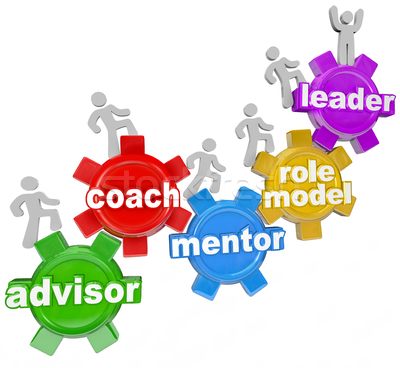 45
2014.04.01.
Köszönöm szépen a figyelmet!
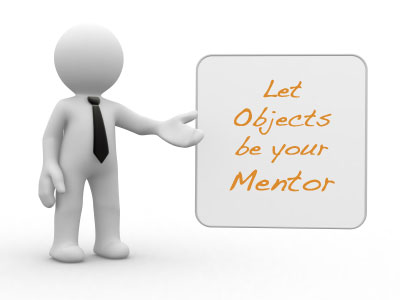 46
2014.04.01.